Základy programování (IZP)
Šesté počítačové cvičení
Brno University of Technology, Faculty of Information Technology
Božetěchova 1/2, 612 66 Brno - Královo Pole
Petr Veigend, iveigend@fit.vut.cz, Alena Tesařová, atesarova@fit.vut.cz
7. týden
Organizační okénko
Projekt č. 1
S čím jste měli největší problém?
Odevzdalo 37/40 studentů
Hodnocení do 14 dní
Projekt č. 2
Týmy 3 – 5 členů
Zadání již na wiki
IZP cvičení 5
2
Projekt č. 1 – Takto NE!
Překladač počet prvků ve funkci ignoruje, takto se délka nepředává!



Hvězdné soustavy nejsou potřeba
int pocet_znaku(char slovo[102]);
/**
 * *****************************
 * *									 *
 * *	   Alena Tesařová		 *
 * *		xtesar36				    *						       *
 * *****************************
 * */
IZP cvičení 5
3
Projekt č. 1 – Takto NE!
Počet parametrů musí odpovídat i v komentářích






Pozor na magické konstanty!!!
/**
 * Funkce overi, ze se jedna o cislo
 * @param slovo je typu char a chceme zjistit, jestli se jedna o
 * @param cislo
 *	@return Vraci 1 jestli se jedna o cislo, 0 jestli ne
 */	
int je_to_cislo(char slovo[])
if ((heslo[pozice_znaku]>=32 && heslo[pozice_znaku] <= 47 )|| (heslo[pozice_znaku]>=58 && heslo[pozice_znaku] <= 64) || (heslo[pozice_znaku]>=123 && heslo[pozice_znaku] <= 126)){
                    sznak++;
}
IZP cvičení 5
4
Projekt č. 1 – Takto NE!
Při použití doxygen komentářů jsou potřeba dvě **





Prosím NEpoužívat diakritiku
/*
 * Funkce overi, ze se jedna o cislo
 * @param slovo pole znaků
 *	@return Vraci 1 jestli se jedna o cislo, 0 jestli ne
 */	
int je_to_cislo(char slovo[])
char passwords[80];
char uniquesymbols[500]; //jedineÄnĂŠ symboly
int elements_counter = 0; //spoÄĂ­tat poÄet hesel
IZP cvičení 5
5
Projekt č. 1 – Takto NE!
Takto to stačit nebude…
/**
 * Function to compare two strings.
 * @param x
 * @param y
 * @return
 */
bool stringsCompare(char *x, char *y);
IZP cvičení 5
6
Projekt č. 1 – Takto NE!
6. Struktury nic nevrací, @nasleduje_klicove_slovo
zde stačí komentář přímo na řádek anebo se můžeme obejít i bez něco
/**
* structure of password
* @smallC if password has char of small alphabet
* @bigC if password has char of small alphabet
* @numberC if password has number
* @specC if password has special char
* @level password's level
* @return 1 if it is true 0 if it is false
**/
typedef struct
{
  int smallC;
  int bigC;
  int numberC;
  int specC;
  int level;
} Password;
IZP cvičení 5
7
Děkuji za vyplnění dotazníku !
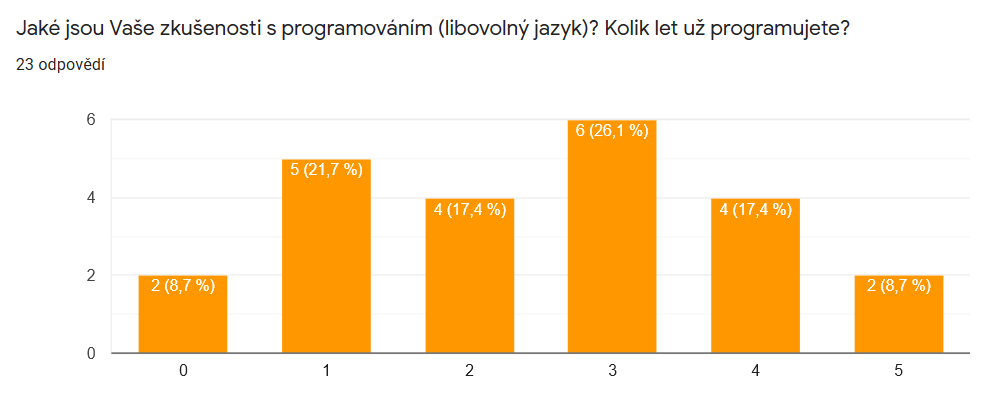 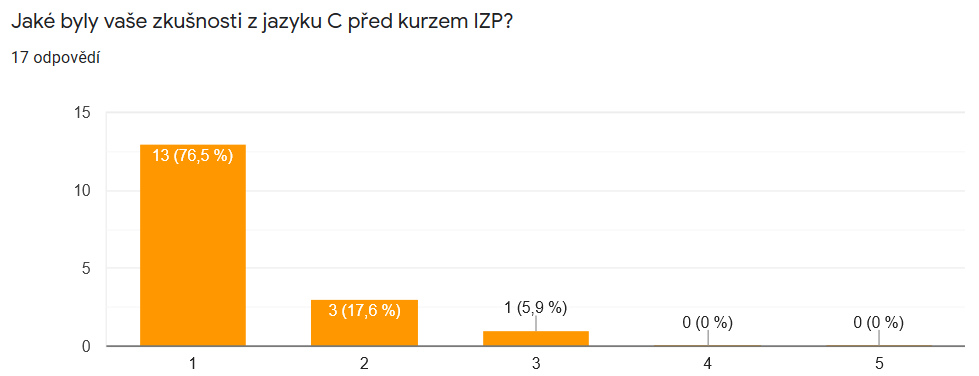 IZP cvičení 5
8
Děkuji za vyplnění dotazníku !
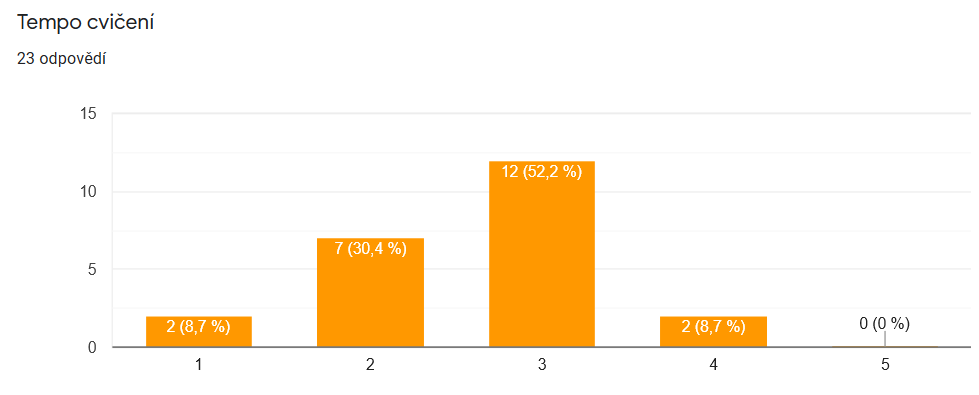 IZP cvičení 5
9
Náplň cvičení
ovládat datové struktury (typu záznam, struct),
porozumět přímým ukazatelům na data, vysvětlit rozdíl mezi referenčním a dereferenčním operátorem (&, *),
ovládat práci s předáním parametrů odkazem.
IZP cvičení 5
10
Práce s ukazateli
IZP cvičení 5
11
Ukazatel, reference, dereference
Proměnná 
Ukazatel (pointer) 
Velikost ukazatele
Jak získám adresu proměnné?
Jak získám hodnotu z adresy?
Co se používá pro inicializaci ukazatelů?
IZP cvičení 5
12
Ukazatel, reference, dereference
Proměnná – pojmenované místo v paměti, ve kterém uchováváme data 
Ukazatel (pointer) – proměnná, která uchovává adresu nějakého místa v paměti
Říkáme, že ukazatel ukazuje na místo, které je určeno touto adresou
Velikost ukazatele – závisí na tom, kolikabitový máme procesor/překladač  (16, 32, 64 bitů) 
Adresa proměnné – referenční operátor  & 
Hodnota z adresy – dereferenční operátor  * 
NULL – používá se pro inicializaci ukazatelů – říká, že ukazatel nikam neukazuje
IZP cvičení 5
13
Ukazatel, reference, dereference
IZP cvičení 5
14
Ukazatel, reference, dereference
int i = 10;
int *p;  //?
p = &i;  //?
*p = 20; //?
printf("Hodnota promenne i: %d\n", i); //?
IZP cvičení 5
15
Ukazatel, reference, dereference
int i = 10;
int *p; // ukazatel p není inicializován!
p = &i; 
*p = 20; 
printf("Hodnota promenne i: %d\n", i);
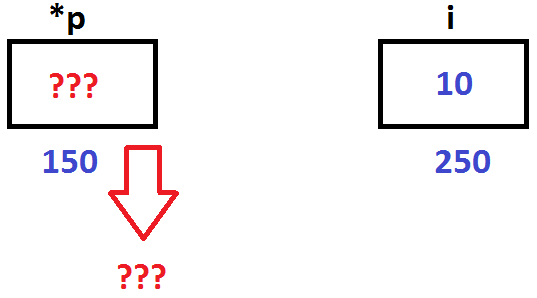 IZP cvičení 5
16
Ukazatel, reference, dereference
int i = 10;
int *p; // ukazatel p není inicializován! 
p = &i; // ukazatel p ukazuje na i
*p = 20; 
printf("Hodnota promenne i: %d\n", i);
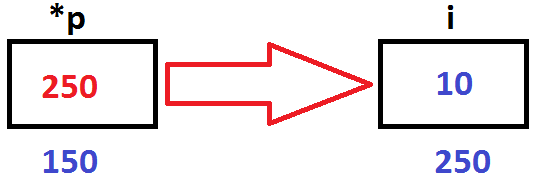 IZP cvičení 5
17
Ukazatel, reference, dereference
int i = 10;
int *p; // ukazatel p není inicializován!
p = &i; // ukazatel p ukazuje na i
*p = 20; // pomocí p jsme změnili hodnotu i 
printf("Hodnota promenne i: %d, hodnota proměnne, kam ukazuje pa: %d\n", i, *p);
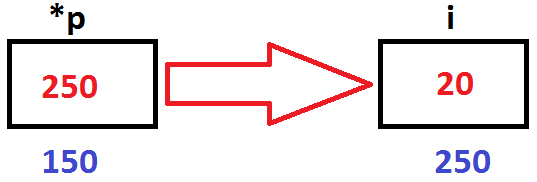 IZP cvičení 5
18
Ukazatel, reference, dereference
int a = 0, b = 42;
int* p; 	// p -->  
p = &b;	// p -->
p = &a;	// p -->
(*p) ++;	// p -->
*p ++;	// p -->
IZP cvičení 5
19
Ukazatel, reference, dereference
int a = 0, b = 42;
int* p; 	// p --> nedefinováno 
p = &b;	// p -->
p = &a;	// p -->
(*p) ++;	// p -->
*p ++;	// p -->
IZP cvičení 5
20
Ukazatel, reference, dereference
int a = 0, b = 42;
int* p; 	// p --> nedefinováno 
p = &b;	// p --> 42 = b 
p = &a;	// p -->
(*p) ++;	// p -->
*p ++;	// p -->
IZP cvičení 5
21
Ukazatel, reference, dereference
int a = 0, b = 42;
int* p; 	// p --> nedefinováno 
p = &b;	// p --> 42 = b 
p = &a;	// p --> 0 = a
(*p) ++;	// p -->
*p ++;	// p -->
IZP cvičení 5
22
Ukazatel, reference, dereference
int a = 0, b = 42;
int* p; 	// p --> nedefinováno 
p = &b;	// p --> 42 = b 
p = &a;	// p --> 0 = a
(*p) ++;	// p --> 1 (operace přičtení 1) 
*p ++;	// p -->
IZP cvičení 5
23
Ukazatel, reference, dereference
int a = 0, b = 42;
int* p; 	// p --> nedefinováno 
p = &b;	// p --> 42 = b 
p = &a;	// p --> 0 = a
(*p) ++;	// p --> 1 (operace přičtení 1) 
*p ++;	 // p --> neznámý výsledek
			// k adrese a se přičte
  		// sizeof(int)

Pozor (inicializace vs operátor):
 int* p;			vs		  b = *p;
IZP cvičení 5
24
Předání parametrů funkcím
Parametry můžeme funkcím předávat
Hodnotou (vytvoříme lokální kopii proměnné)
Lokální proměnná se vytvoří na zásobníku
Odkazem (do funkce předáváme pouze adresu proměnné v paměti)

Předání hodnotou by mělo být bez problémů
Jak funguje předání odkazem? Následuje příklad … 
IZP cvičení 6
25
Předání parametrů funkcím – předávání odkazem
Abychom si ukázali, jak funguje předávání odkazem, definujme následující funkci




Vidíme, že funkce nic nevrací. 
Hodnotu ale můžeme z funkce získat přes ukazatel
Jak ji tedy zavoláme a použijeme v programu?
void inc(int* n) {
	*n = *n + 1; // proč?
}
IZP cvičení 6
26
Předání parametrů funkcím – předávání odkazem
// deklarace: void inc(int* n); 
int main()
{	…
	int a = 5;
	inc(&a); // proč?
	printf("hodnota a: %d", a); // ??

	…
}
IZP cvičení 6
27
Funkce plus
Napište dvě varianty funkce plus
void plus_p(int a, int b, int* v);

int plus(int a, int b);

Funkce provádí v = a+b .
IZP cvičení 7
28
Funkce swap
Napište funkci, která prohodí hodnoty dvou proměnných typu int
Proměnné do funkce předejte odkazem
IZP cvičení 6
29
Struktury, vlastní datové typy
IZP cvičení 6
30
Pole x Struktura
Pole
Homogenní 
Musí obsahovat položky stejného datového typu 

Struktura
Heterogenní 
Může obsahovat položky různého datového typu
IZP cvičení 6
31
Struktury
Klíčové slovo struct
struct person {
	char* name;     // jmeno
  char* surname;  // prijmeni 	
  int pay; 	   // plat
};
int main() {
	struct person test;
	test.pay = 1000;
  test.name = "Pepa"; //podobne surname
	printf("pay:  %d\n", test.pay);printf("name: %s\n", test.name);   }
IZP cvičení 6
32
Struktury – vlastní datový typ
Nový datový typ – klíčové slovo typedef
typedef struct person {
	char* name;     // jmeno
  char* surname;  // prijmeni 	
  int pay; 	   // plat
}TPerson;
int main() {
	Tperson test;
	test.pay = 1000;
  test.name = "Pepa"; //podobne surname
	printf("pay:  %d\n", test.pay);printf("name: %s\n", test.name);   }
IZP cvičení 6
33
Struktury – demo: alokace paměti
typedef struct person {
	char* name;     // jmeno
  char* surname;  // prijmeni 	
  int pay; 	   // plat
}TPerson;
int main() {
	Tperson test;
  test.name = // jak alokujeme paměť? 	
}
IZP cvičení 6
34
Struktury – demo: alokace paměti
typedef struct person {
	char* name;     // jmeno
  char* surname;  // prijmeni 	
  int pay; 	   // plat
}TPerson;
int main() {
 Tperson test;
 test.name =
 malloc((strlen("Pepa")+1)*sizeof(char);// jak ověříme, že je alokace OK?	
}
IZP cvičení 6
35
Struktury – demo: alokace paměti
typedef struct person {
	char* name;     // jmeno
  char* surname;  // prijmeni 	
  int pay; 	   // plat
}TPerson;
int main() {
 Tperson test;
 test.name=
 malloc((strlen("Pepa")+1)*sizeof(char);
 if(test.name == NULL) {  fprintf(stderr, "Chyba alokace!„);     return -1; 	  
  }
}
IZP cvičení 6
36
Struktury – přístup k prvkům
Operátor . nebo ->
-> (šipka) pokud předáváme strukturu (složený datový typ) jako ukazatel





. (tečka) jindy
void setPay(TPerson* p)
{
	// ?
}
TPerson setPay(TPerson p)
{
	// ? 
}
IZP cvičení 6
37
Struktury – přístup k prvkům
Operátor . nebo ->
-> (šipka) pokud předáváme strukturu (složený datový typ) jako ukazatel





. (tečka)
void setPay(TPerson* p)
{
	p->pay = 1000;
}
TPerson setPay(TPerson p)
{
	p.pay = 10;return p;
}
IZP cvičení 6
38
Příklad
Definujte datový typ pro dvojici čísel. 
Implementujte funkci, která provede inverzi bodu (zamění hodnoty ve dvojici).


Dále: invertujte všechny body v relaci a zjistěte, jestli každému x odpovídá právě jedno y (viz obrázek)
void tuple_invert(Tuple *point);
typedef struct{
…
} Pair;
Pair rel1[] = {  {1, 2},  {2, 3}, {1, 3} };
IZP cvičení 6
39
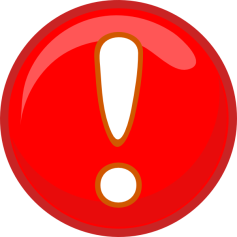 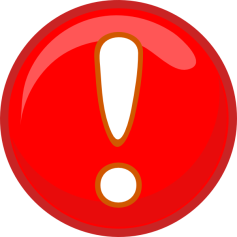 DÚ
Pokud jste tuto hodinu vůbec nevěděli, o čem je řeč, je potřeba si všechny příklady projít znovu.

Dále si přečtěte kapitolu o ukazatelích v učebnici jazyka C od Herouta 
(kap. 10, str. 144).
IZP cvičení 5
40
Děkuji Vám za pozornost!
IZP cvičení 5
41